Jailbreaking iOS
Overview
Jailbreaking Concept
What is Jailbreaking?
How does Jailbreaking work?
What is fstab?
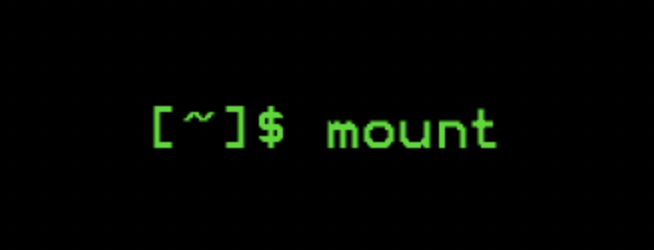 fstab is your operating system’s file system table. In the past, it was the primary way that the system mounted files. Nowadays, when you plug in a USB it’ll just pop up automatically in Windows and Mac OS, but back then you had to manually mount those disks to a specific folder using the “mount” command.
How does Jailbreaking work? (2)
Since fstab controls the read/write access of the root and media partitions. The most barebones jailbreak can be put in place simply by modifying this file to grant full read/write access to the root partition (/dev/disk0s1s1).
Read only
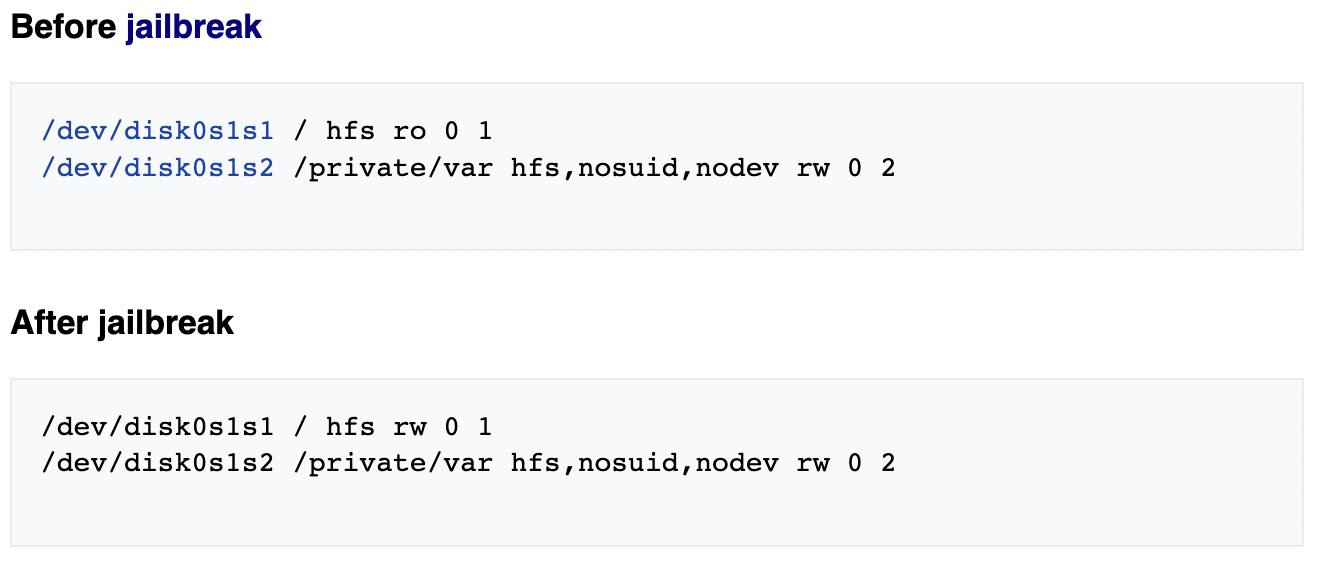 Read / Write
Types of jailbreaks
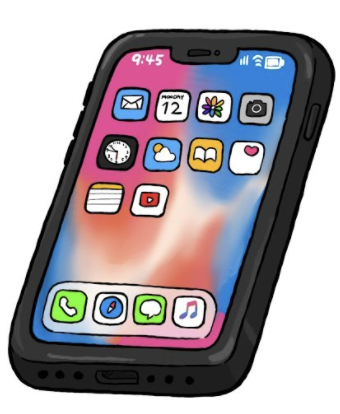 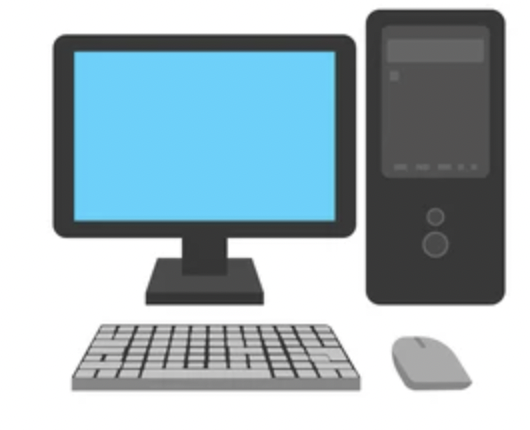 An untethered jailbreak is a process where a jailbreak is achieved without the need to use a computer. As the user turns the device off and back on, the device starts up completely, and the kernel is patched without the necessity of a computer.
[Speaker Notes: https://www.appknox.com/blog/how-does-jailbreak-work]
Types of jailbreaks (2)
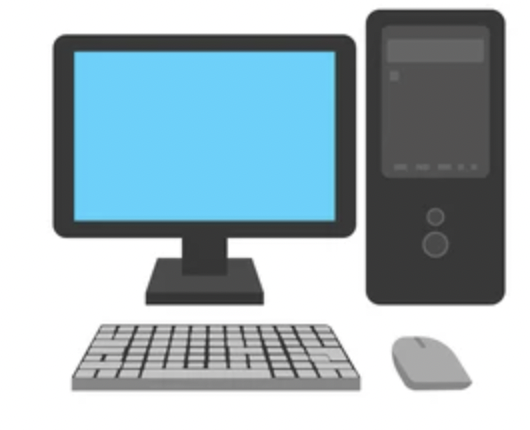 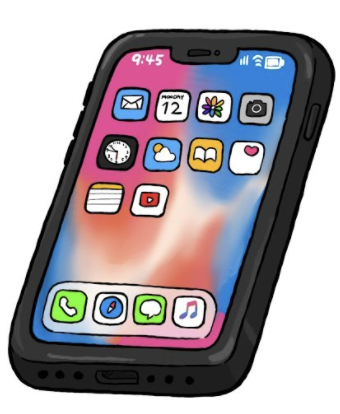 With a tethered jailbreak, a computer is needed to turn the device on each time it is rebooted. If the device starts back up on its own, it will no longer have a patched kernel, and it may get stuck in a partially started state. Basically, the purpose of the computer is to "re-jailbreak" the phone each time it is turned on.
Types of jailbreaks (3)
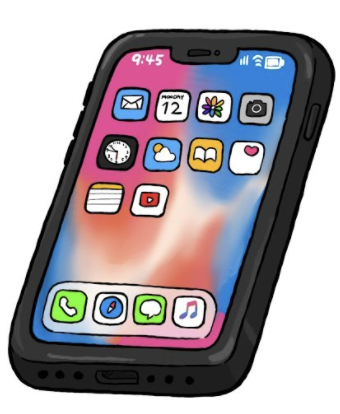 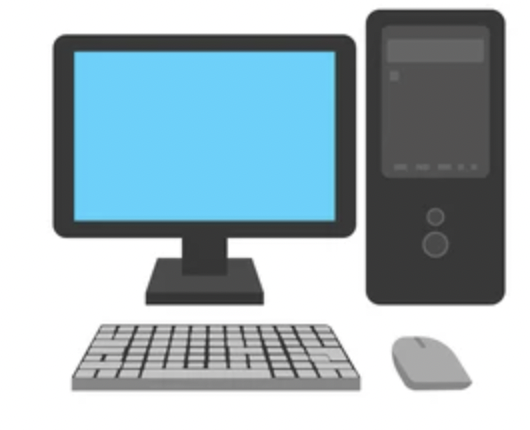 Only needs to be tethered when rebooted.
A semi-tethered solution is when the device boots, it will no longer have a patched kernel, which means you will not be able to run any modified code. But it can be used for normal functions. When you need to use features that require a modified code to run, the user must start the device with the help of a jailbreaking tool.
Types of jailbreaks (4)
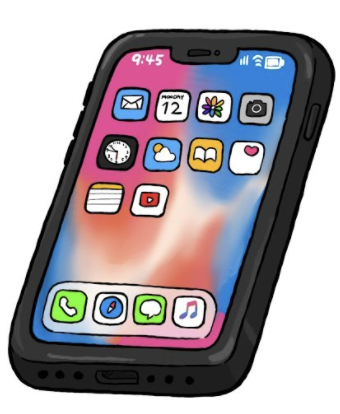 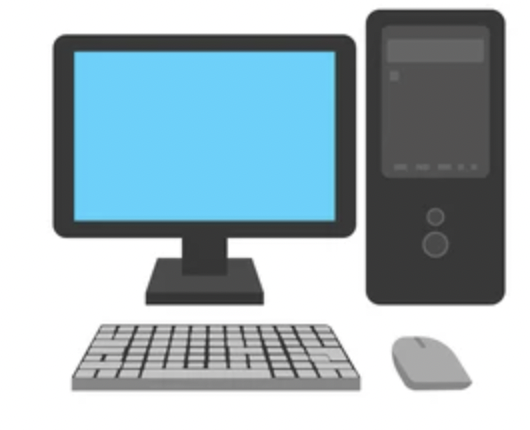 A semi-untethered jailbreak is a type of jailbreak like a semi-tethered jailbreak in which when the device reboots, it no longer has a patched kernel, but the key difference is that the kernel can be patched without using a computer. The kernel is usually patched using an application installed on the device without patches.
Device/Software Compatibility
Before jailbreaking, iOS software, available devices and available jailbreak software must match before attempting.
Full list: https://www.theiphonewiki.com/wiki/Jailbreak#Versions
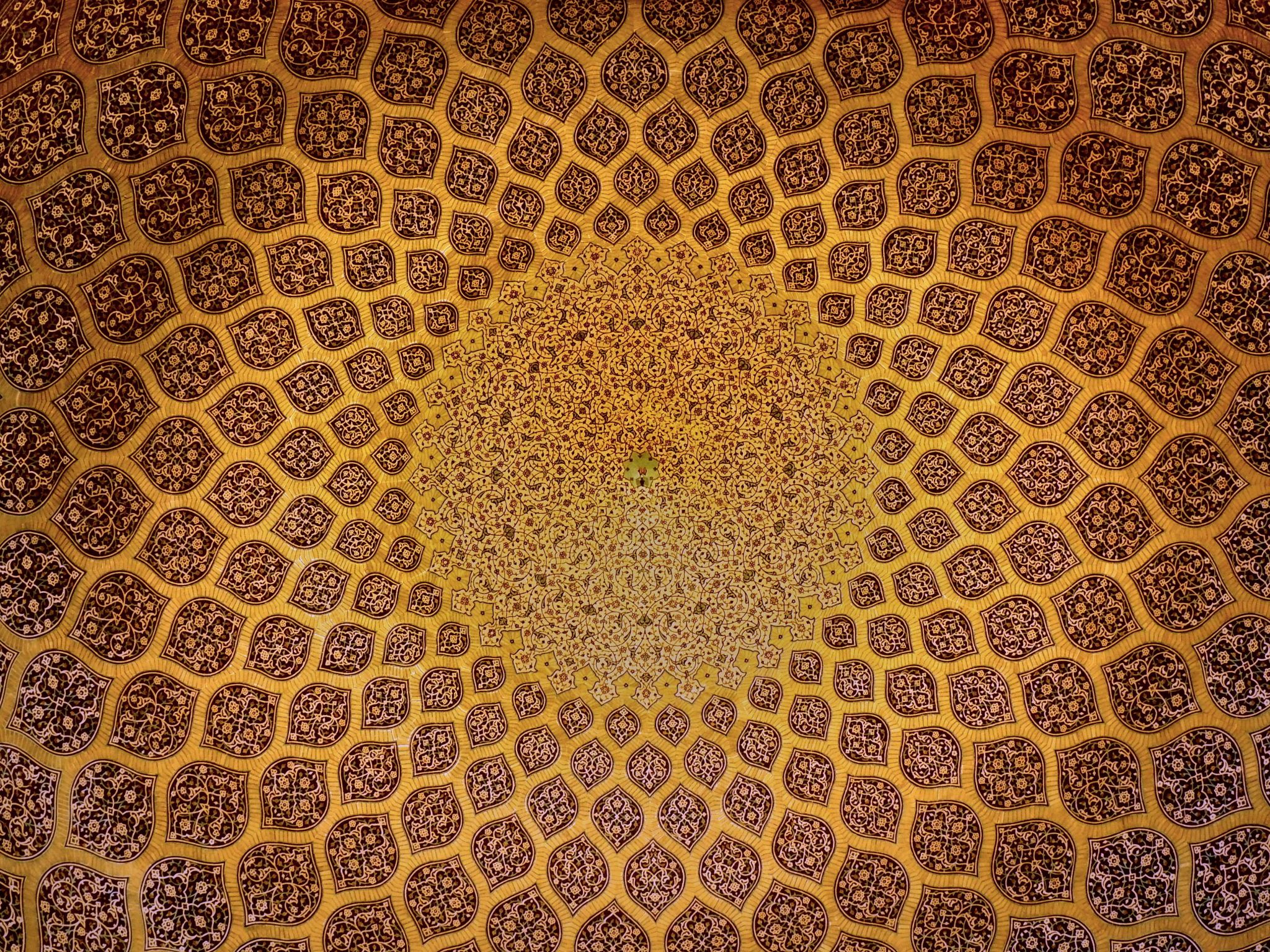 Example of Jailbreaking
Jailbreak Step 1
Determine target iPhone Model + iOS version
For this example, an old iPhone XS running iOS 14.0.1 will be used.
Determine available jailbreak software.
Head to: https://www.theiphonewiki.com/wiki/Jailbreak#Versions
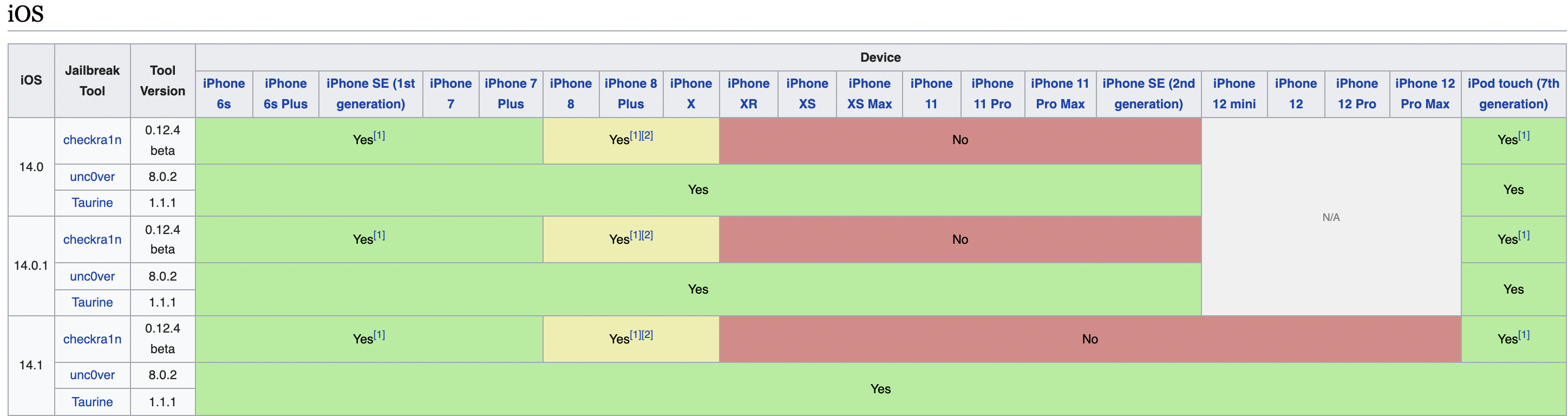 Jailbreak Step 2
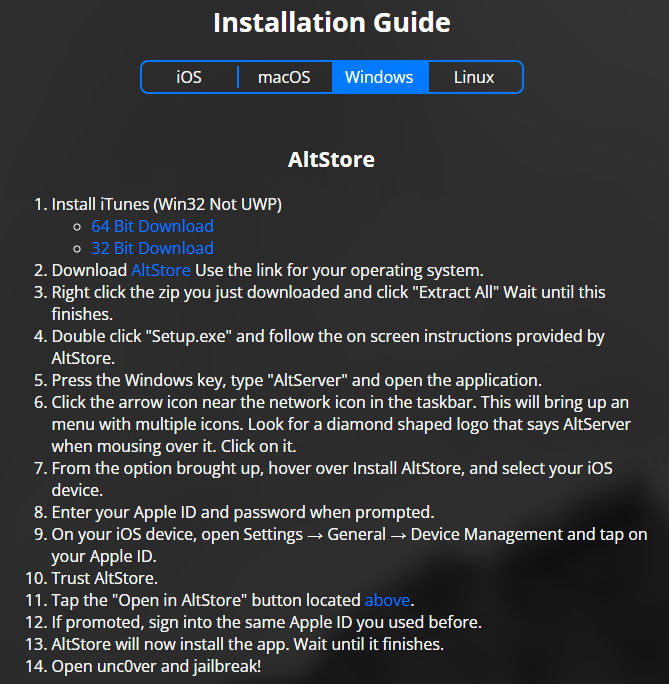 After determining compatible iOS version and Jailbreak Software, head to the jailbreak site for more specific instruction. 
In this example, unc0ver will be used.
Follow the installation guide:
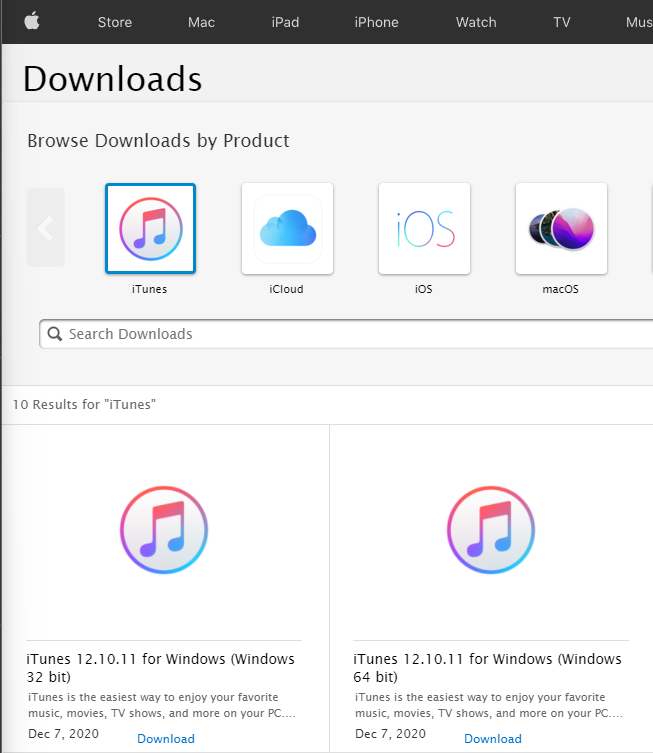 Jailbreak Step 3
Download iTunes from Apple. Not Windows Store Version.
www.support.apple.com/downloads/itunes
Run through the set up and proceed to the next step.
Jailbreak Step 4
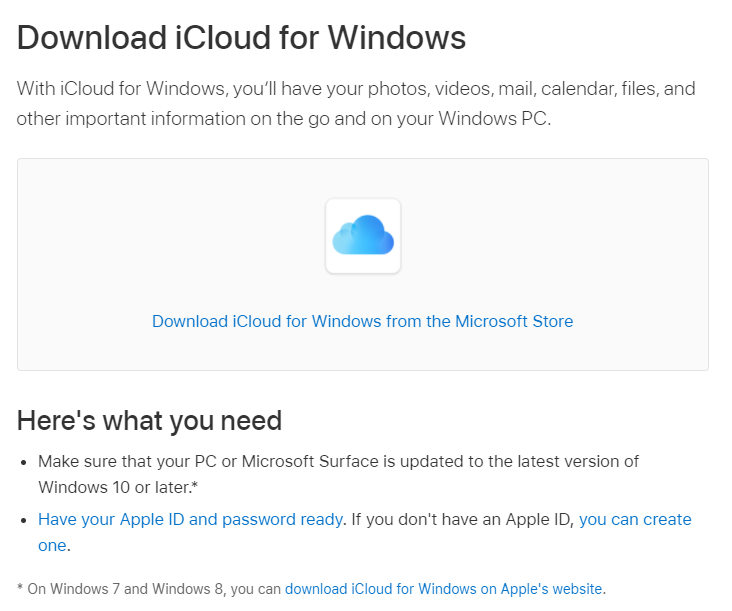 Download iCloud from Apple. Not Windows Store Version.
https://support.apple.com/en-us/HT204283
Run through the set up and proceed to the next step.
Jailbreak Step 5
Download AltStore, Unzip and Install.
www.altstore.io
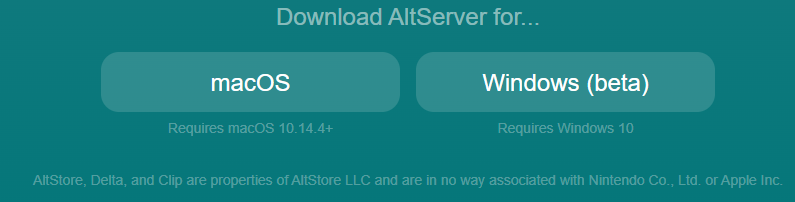 Launch setup
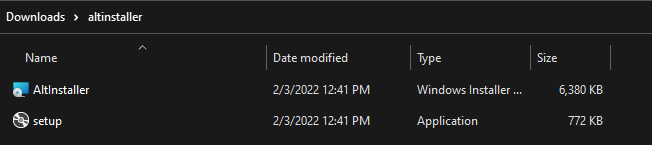 Jailbreak Step 6
Attach iPhone to computer with USB to lightening cable.
In the lower right corner, click the arrow icon near the network icon in the taskbar.
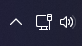 Install to tethered iPhone
1
3
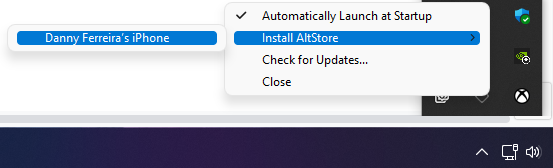 Click on the AltStore Icon
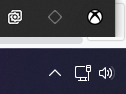 2
Jailbreak Step 7
Enter your Apple ID and password when prompted.
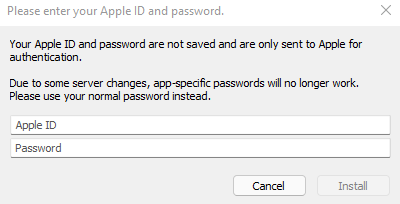 This will allow an unverified by Apple application to be installed on your device.
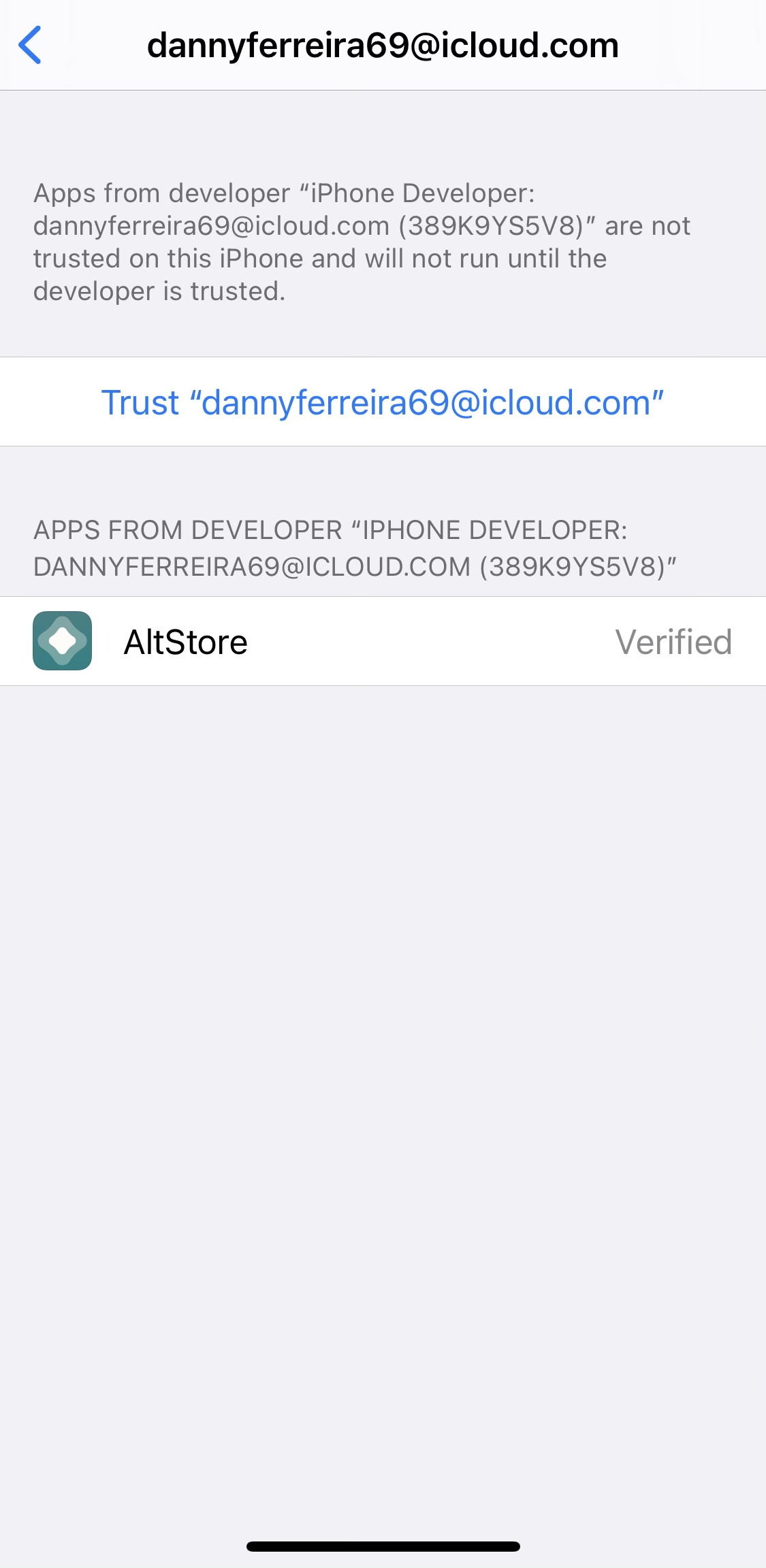 Jailbreak Step 8
Apple ID Here
On your iOS device, open Settings → General → Device Management and tap on your Apple ID.
Hit Trust
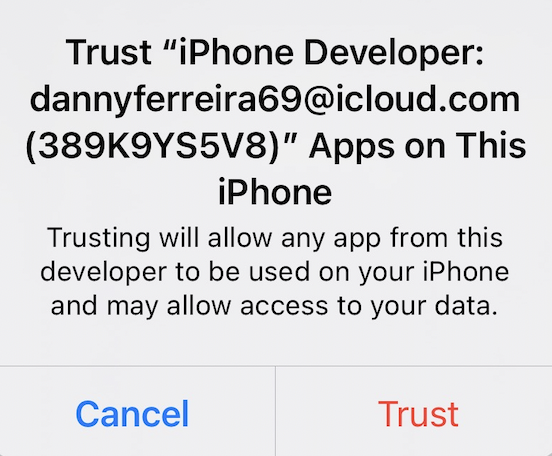 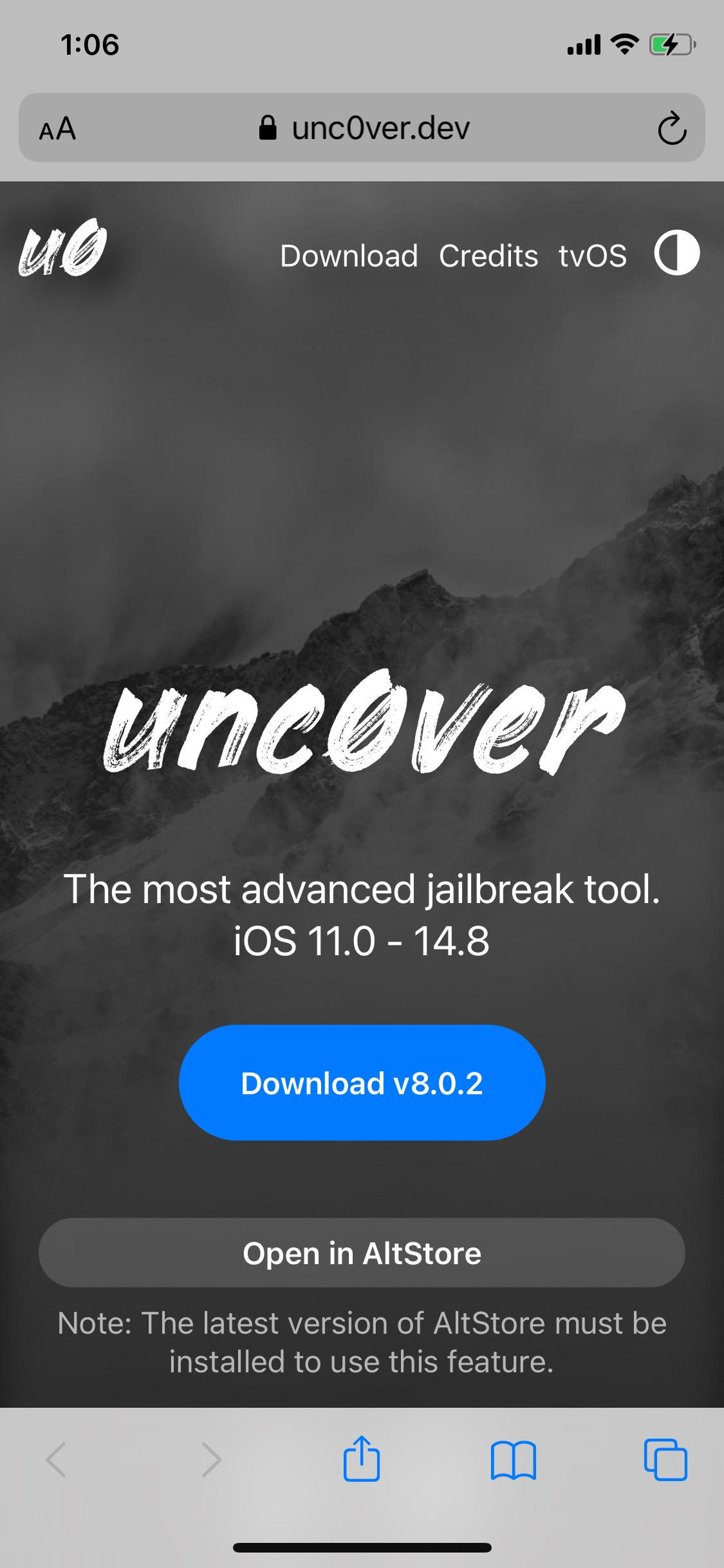 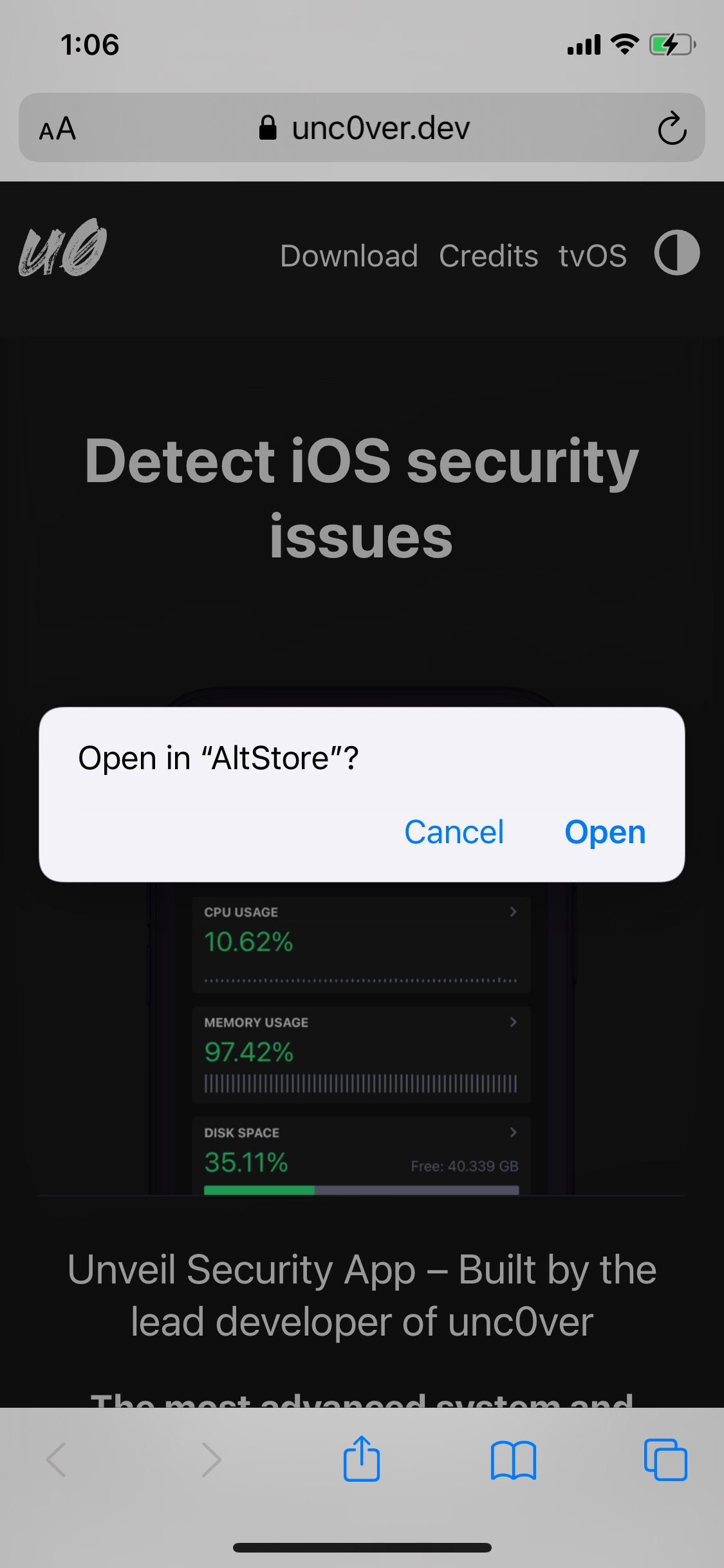 Jailbreak Step 9
Go to Safari on target iPhone and visit unc0ver.dev

Select Open in AltStore
If prompted, log in with iCloud account again.
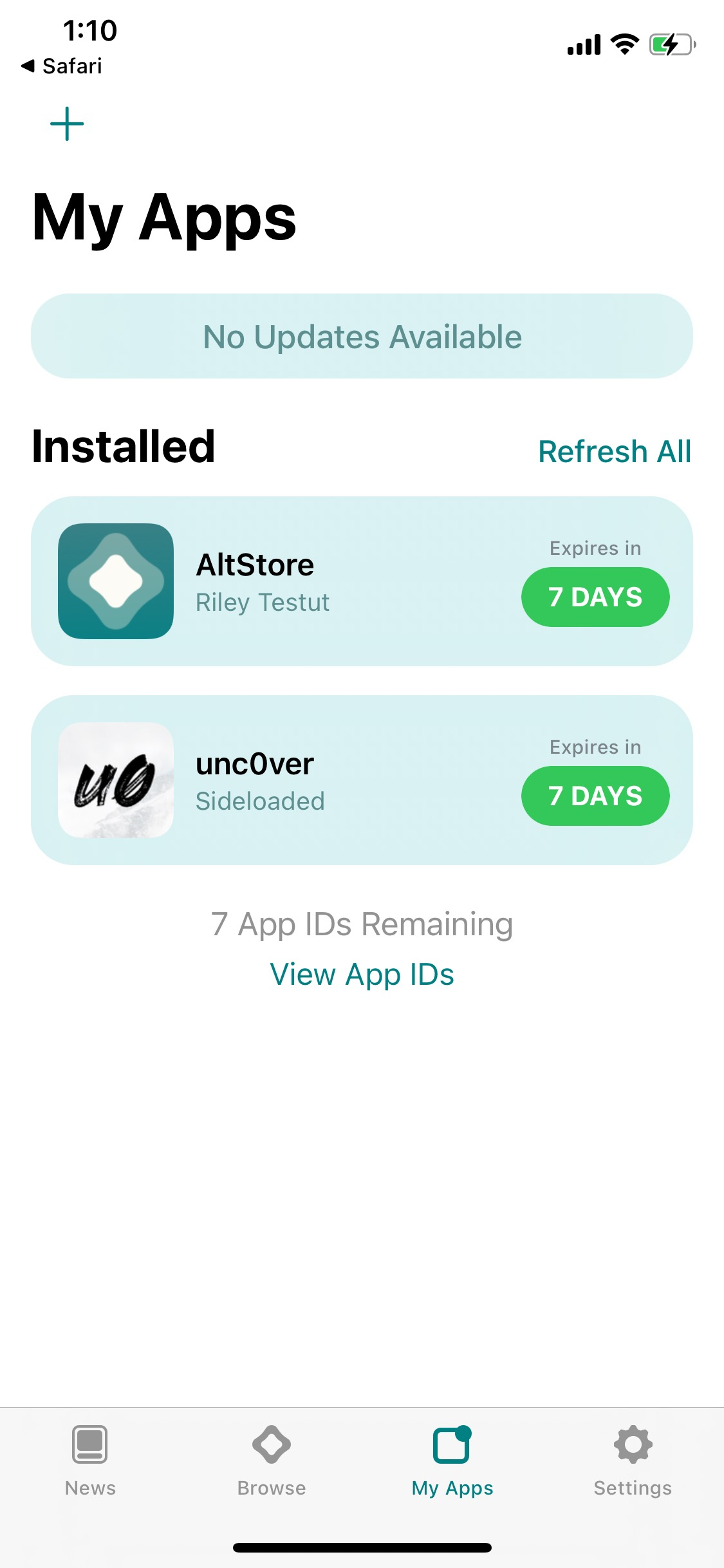 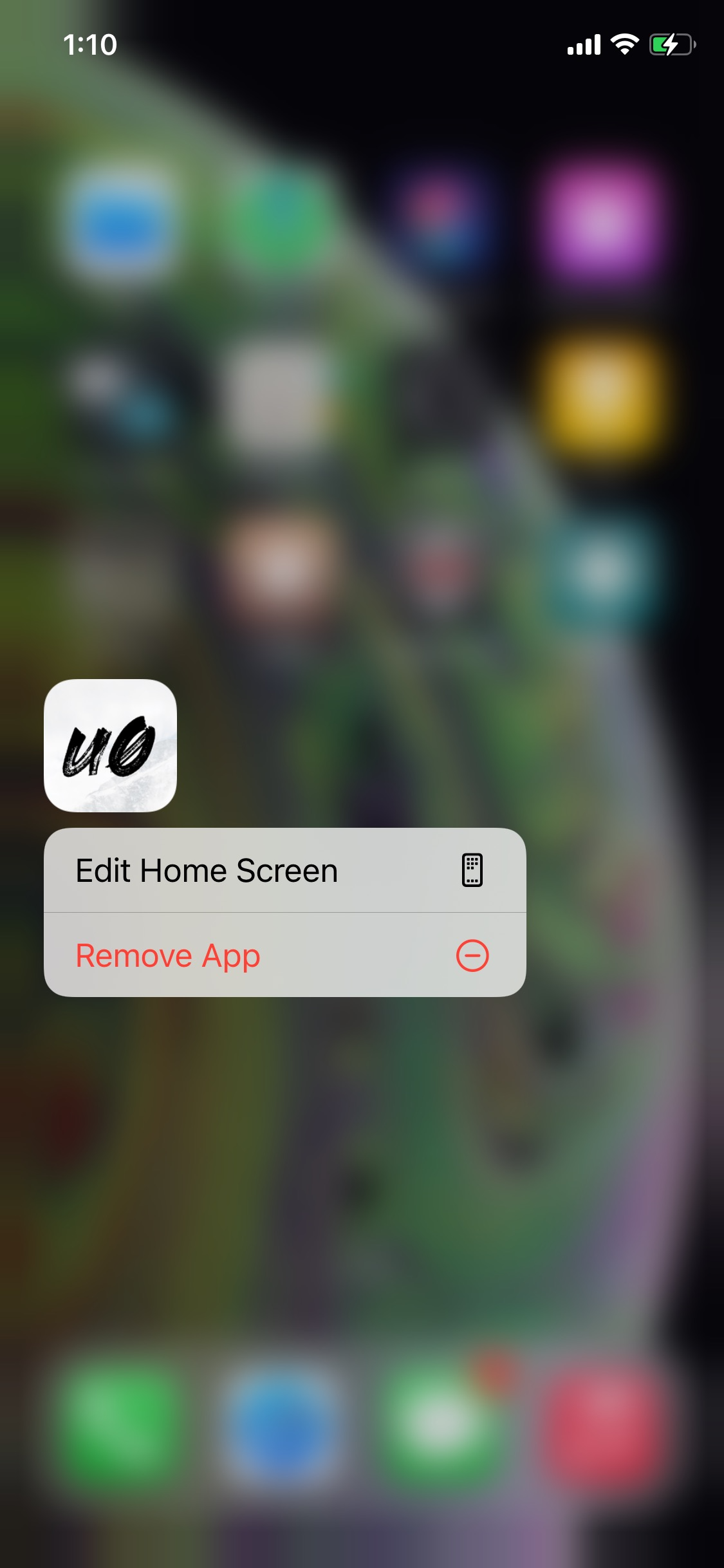 Jailbreak Step 10
AltStore will now install the app. Wait until it finishes.
Open unc0ver once installed.
Jailbreak step 11
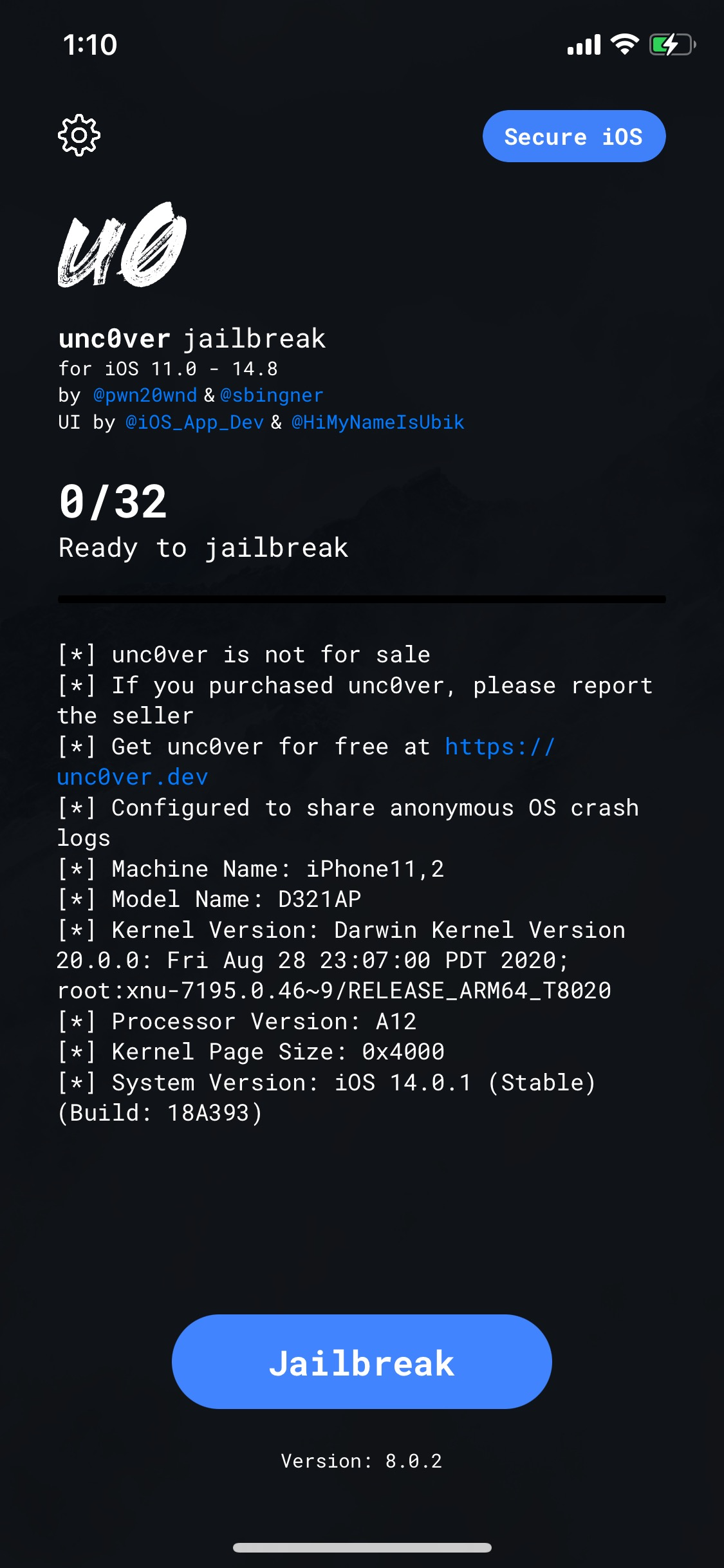 Hit the Jailbreak button to proceed.
This may take between 5 to 10 minutes.
Jailbreak step 12
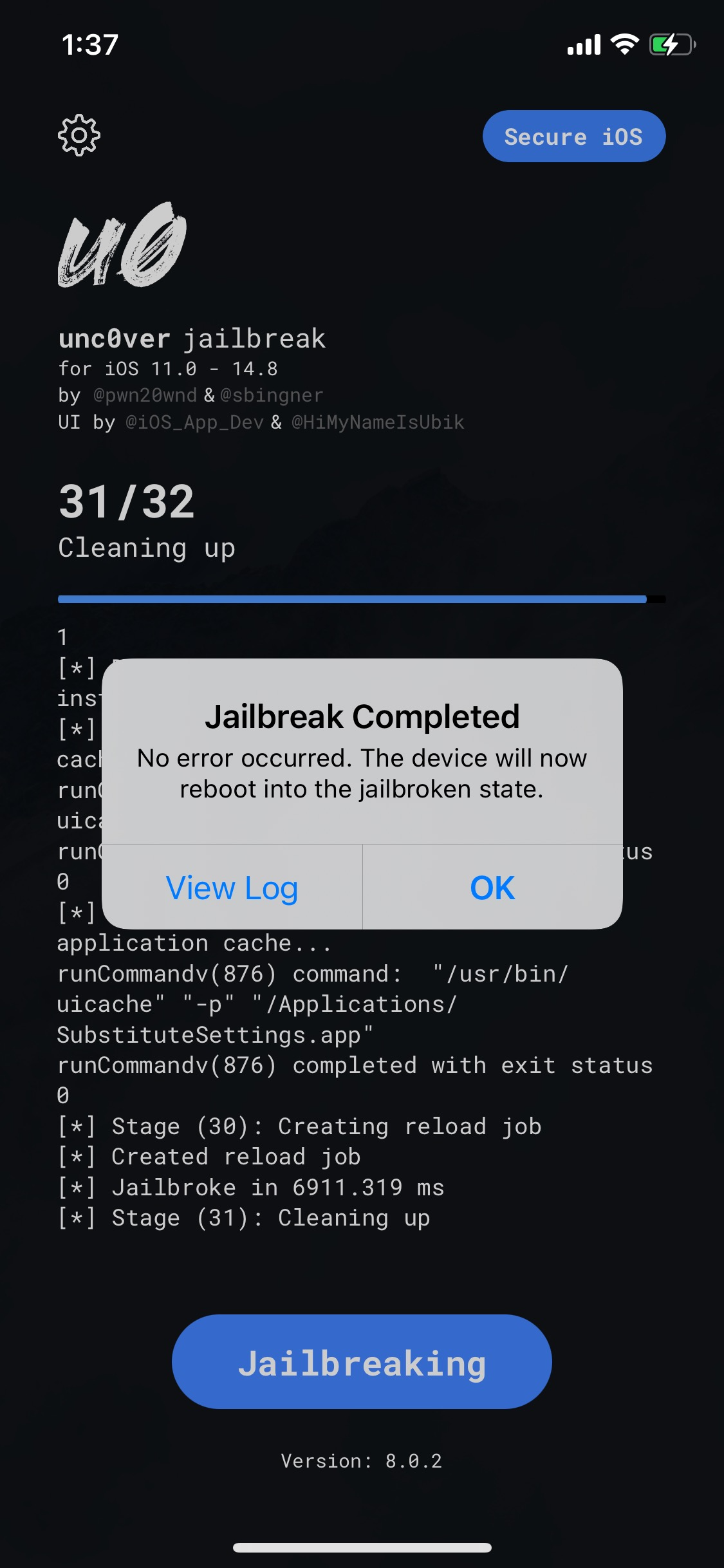 Jailbreak software will return with a complete notification if successful.
Hit ok to reboot the device into the jailbroken state.
Upon rebooting, Cydia will now be installed.
Complete.
Overview of the Jailbreaking Concept
Example of Jailbreaking iOS
Summary